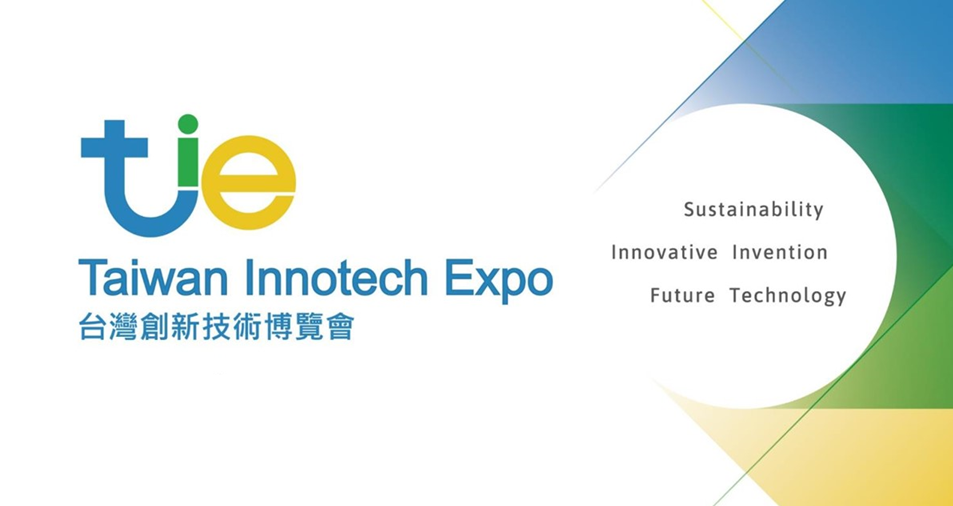 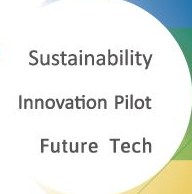 台灣創新技術博覽會(TIE)-技術處 
技術評選-初審會議
提案單位：OOOO
提案技術基本資料
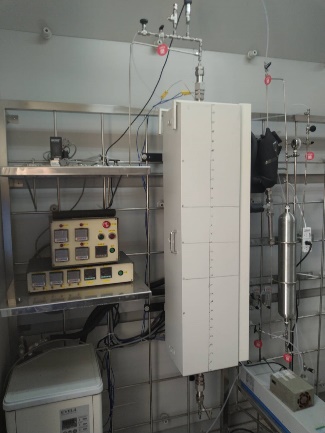 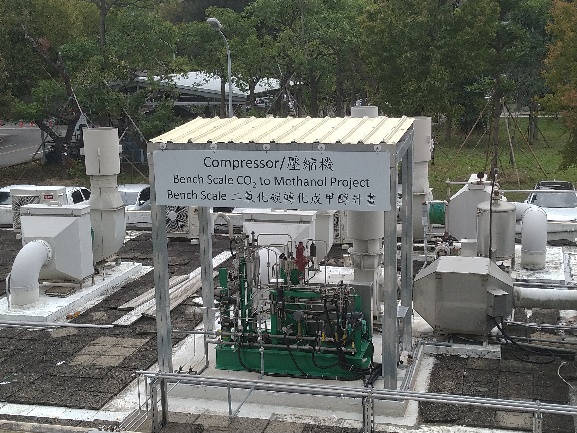 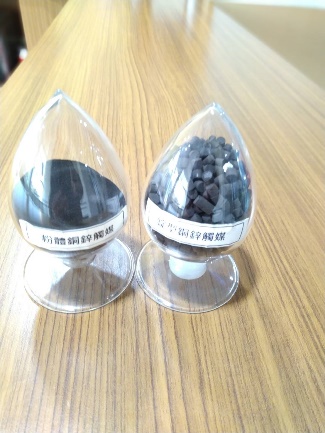 技術說明
產業效益性
(40%)
其他加分項目
(10%)
技術突破性
(50%)
技術市場性、社會影響力
台灣每年甲醇需求量超過150萬噸，且甲醇可轉化成甲酸、DME、MTBE、olefins等石化關鍵原料，影響範圍相當廣泛，市場總值高。工研院具有兩篇二氧化碳轉化成甲醇的觸媒專利，且建立公斤級自主觸媒製造技術。
加值能量
入圍RD100最後決賽
技術創新性、技術關鍵性
全球溫室現象是影響目前人類的最重大的生存問題，減少二氧化碳排放已刻不容緩，二氧化碳轉化成甲醇可以有效降低二氧化碳，而落實CO2氫化生產甲醇缺乏之關鍵處為觸媒，工研院觸媒具高穩定性、生產力、低溫操作等特性，可使二氧化碳轉化成甲醇成功達成工業生產
技術亮點
開發高穩定性、生產力、低溫操作甲醇觸媒配方，取得兩項國際專利。搭配大量生產、高強度成型觸媒技術，形成自主觸媒生產能量。建立噸級二氧化碳轉化成甲醇生產技術，作為後續實廠建立依據。未來持續透過技術轉移，帶給產業實質效益。
觸媒評估: Lab Bench scale
觸媒設計
觸媒放大與成型
Pilot plant
成型技術
噸級bench scale
觸媒活性
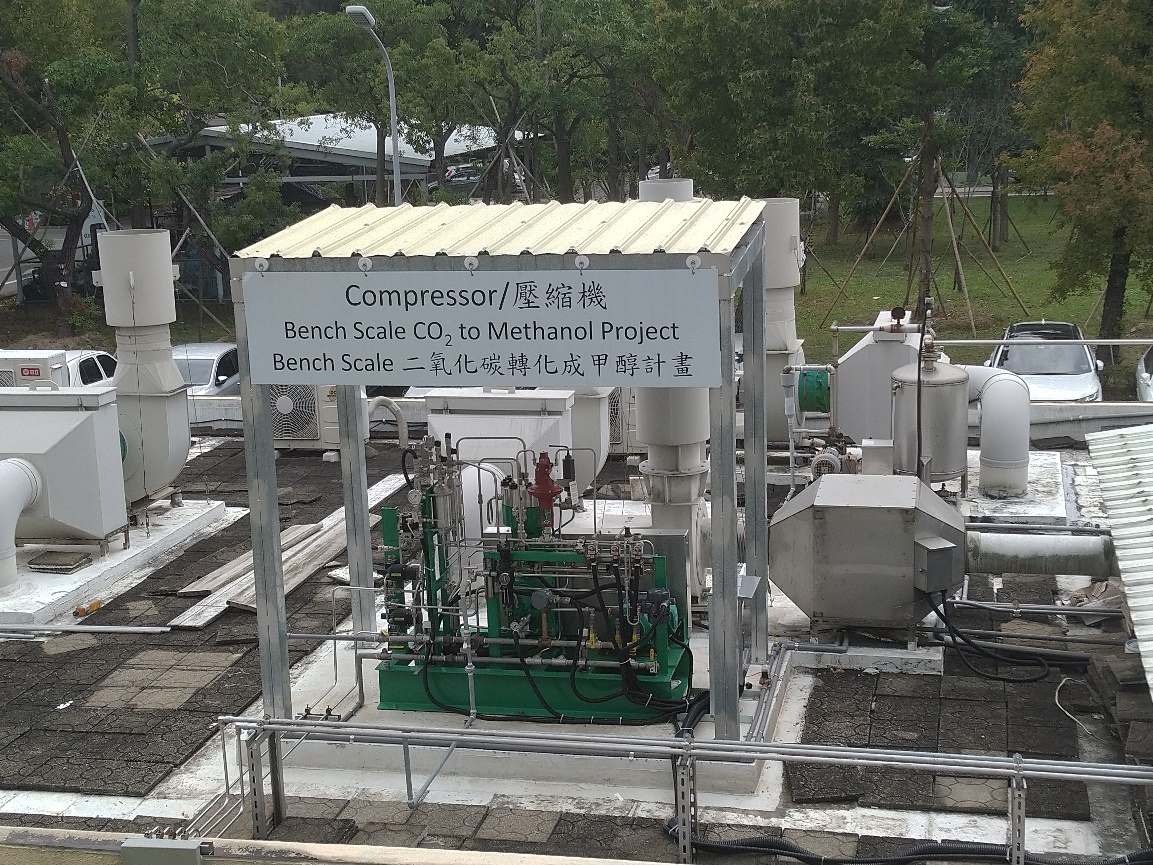 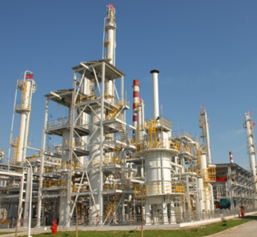 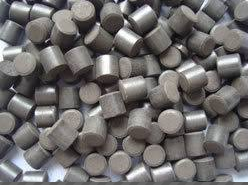 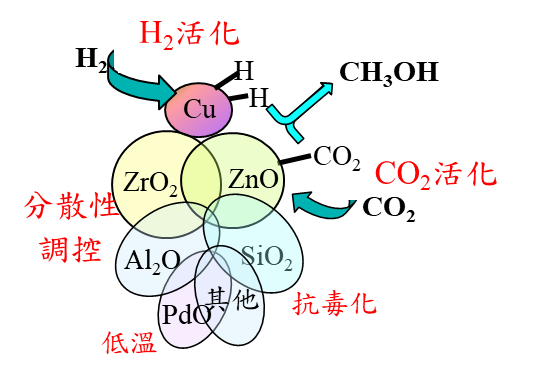 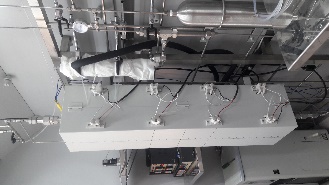 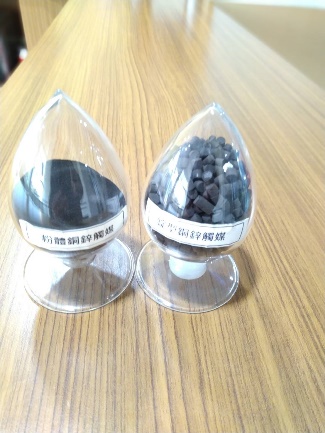 技術特色/創新點
專利佈局
高穩定性、生產力、低溫操作甲醇觸媒配方
大量生產、高強度成型觸媒技術
噸級二氧化碳轉化成甲醇生產技術
高生產率CO2氫化成甲醇觸媒製程(美、台、中)
低溫二氧化碳氫化成甲醇觸媒製程(美、台、泰)